Custom Headline
“Winnipeg looks for   respect, on the ice   and off it”
•••••••••••••••••••••••••••••••••••••••••••••••••••••••••••••••••••••••••••••••••••
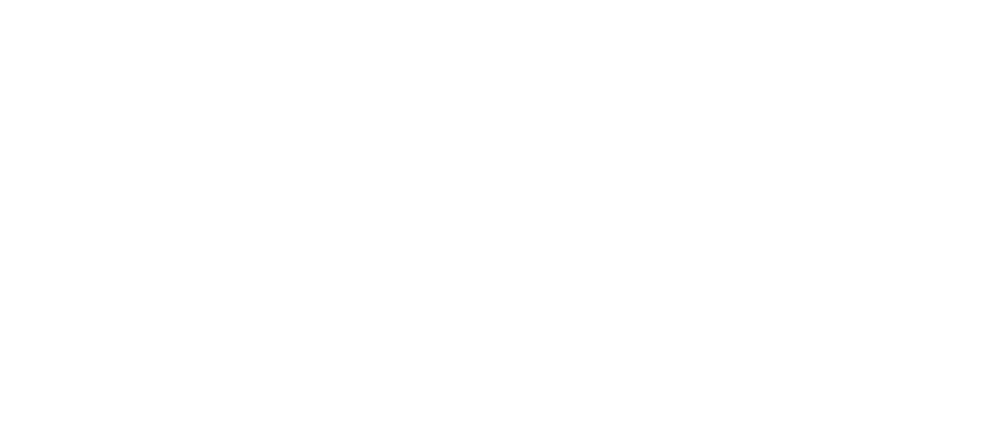 ECONOMIC DEVELOPMENT WINNIPEG   |   YES! WINNIPEG
Why Winnipeg?
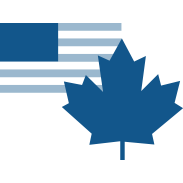 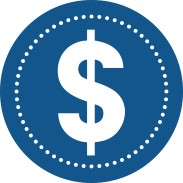 #1
#1
most cost-competitive city across all of the U.S. and Western Canada
lowest-cost location for selectU.S. and Canadian businesses
(KPMG, 2016)
(Canadian Business Magazine, 2016)
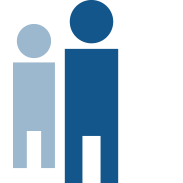 Manitoba is one of the
top7
intelligent communities in the world
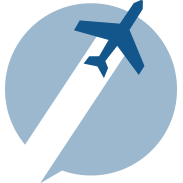 10
‘best in travel’
destinations for 2019
(Intelligent Community Forum, 2018, 2016, 2014)
(Lonely Planet)
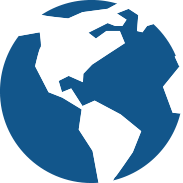 top5
city for launching an online business, worldwide
(Sellics, 2018)
ECONOMIC DEVELOPMENT WINNIPEG   |   YES! WINNIPEG
The Winnipeg advantage
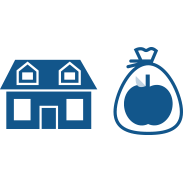 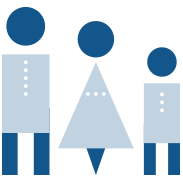 Skilled local talent base
Affordable real estate and cost of living
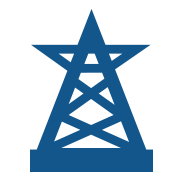 Low-cost renewable energy
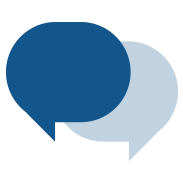 Supportive business community
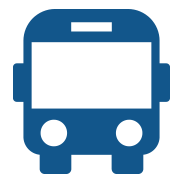 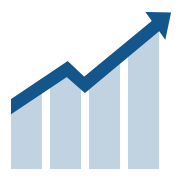 Short commute times
Diverse economy
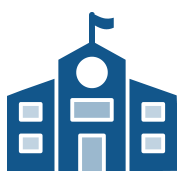 Excellent schools, universitiesand colleges
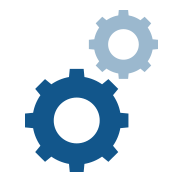 Strong network of business resources
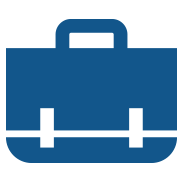 Work-life balance opportunities
ECONOMIC DEVELOPMENT WINNIPEG   |   YES! WINNIPEG
“How Winnipeg focused  on local strengths to  create a tech hub in  central Canada”
•••••••••••••••••••••••••••••••••••••••••••••••••••••••••••••••••••••••••••••••••••
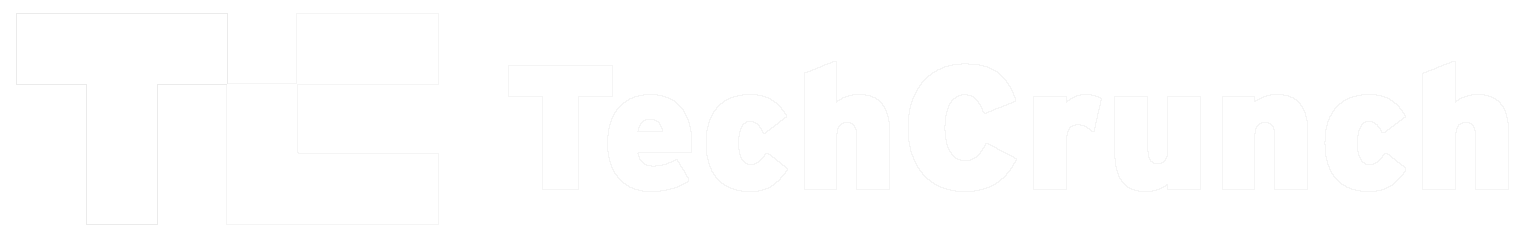 ECONOMIC DEVELOPMENT WINNIPEG   |   YES! WINNIPEG
Living in Winnipeg
Average daycare costs
Average utility costs
(Monthly)
(cents/kWh)
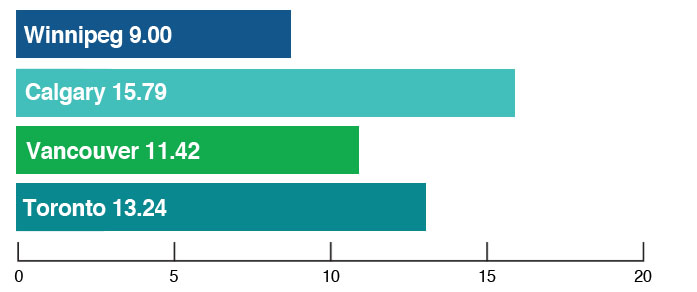 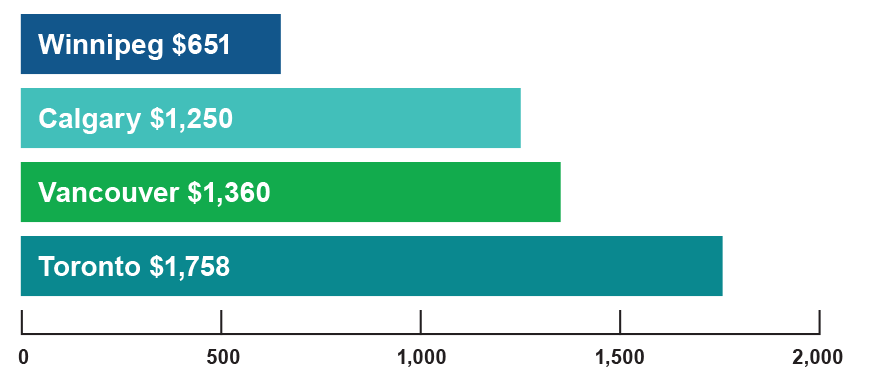 (source: Canadian Centre for Policy Alternatives, 2017)
(source: Hydro-Quebec, 2018)
Health premium costs
Some of Canada’s
$0
lowest autoinsurance rates
ECONOMIC DEVELOPMENT WINNIPEG   |   YES! WINNIPEG
Housing options
Average rent
Average housing costs
(Monthly)
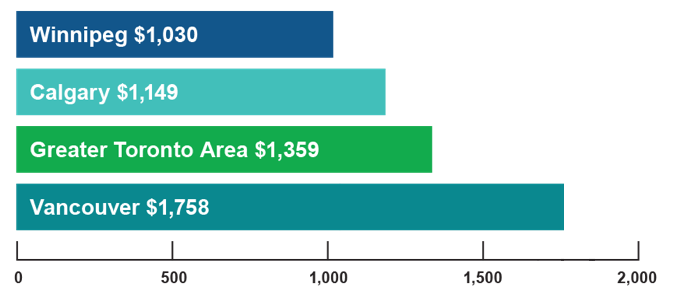 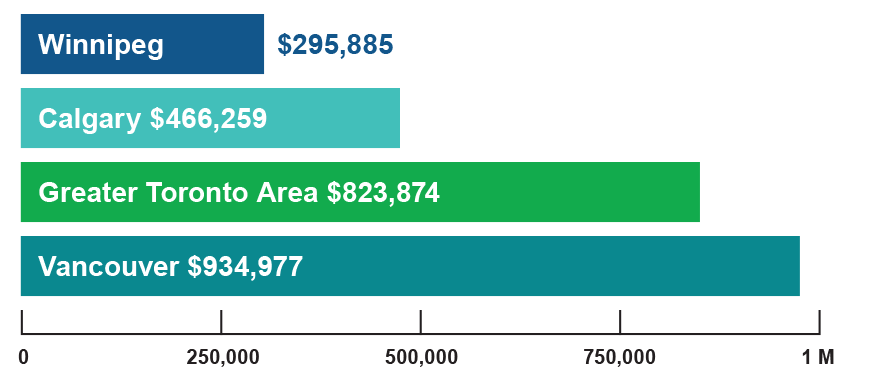 (source: Canada Mortgage Housing Corporation, Rental Market Reports, Major Centres, 2018)
(source: Canada Mortgage Housing Corporation, Rental Market Reports, Major Centres, 2018)
Rental vacancy rate
2.9%
ECONOMIC DEVELOPMENT WINNIPEG   |   YES! WINNIPEG
Climate
2,372
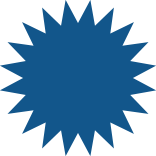 hours of sunshine per year(21 more days than the national average)
(source: Environment Canada Climate Normals, 1971-2000.)
Average temperatures
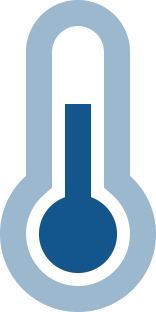 25.8ºC
Summer
(77.7ºF)
-12.9ºC
Winter
(8.8ºF)
ECONOMIC DEVELOPMENT WINNIPEG   |   YES! WINNIPEG
Neighbourhoods
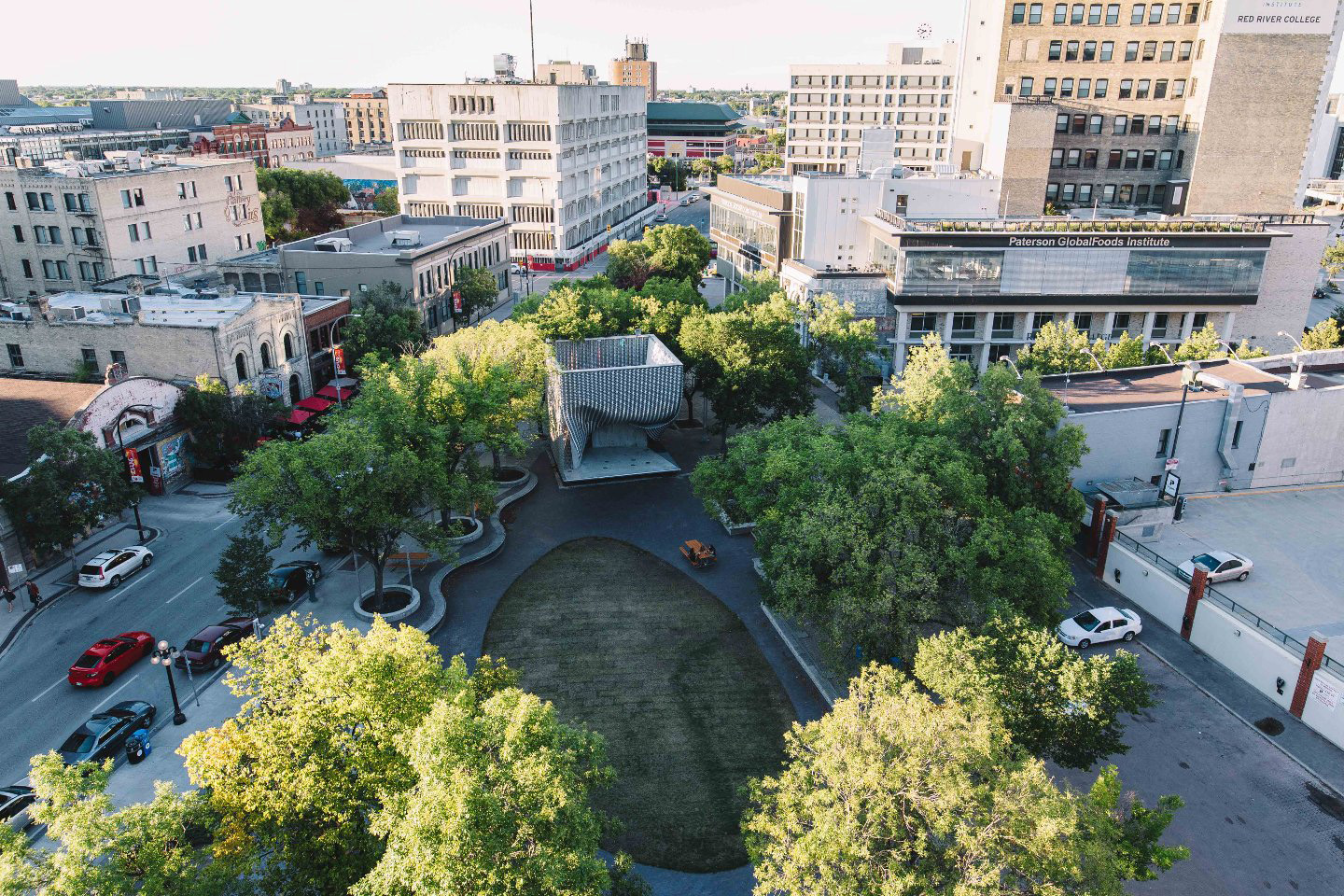 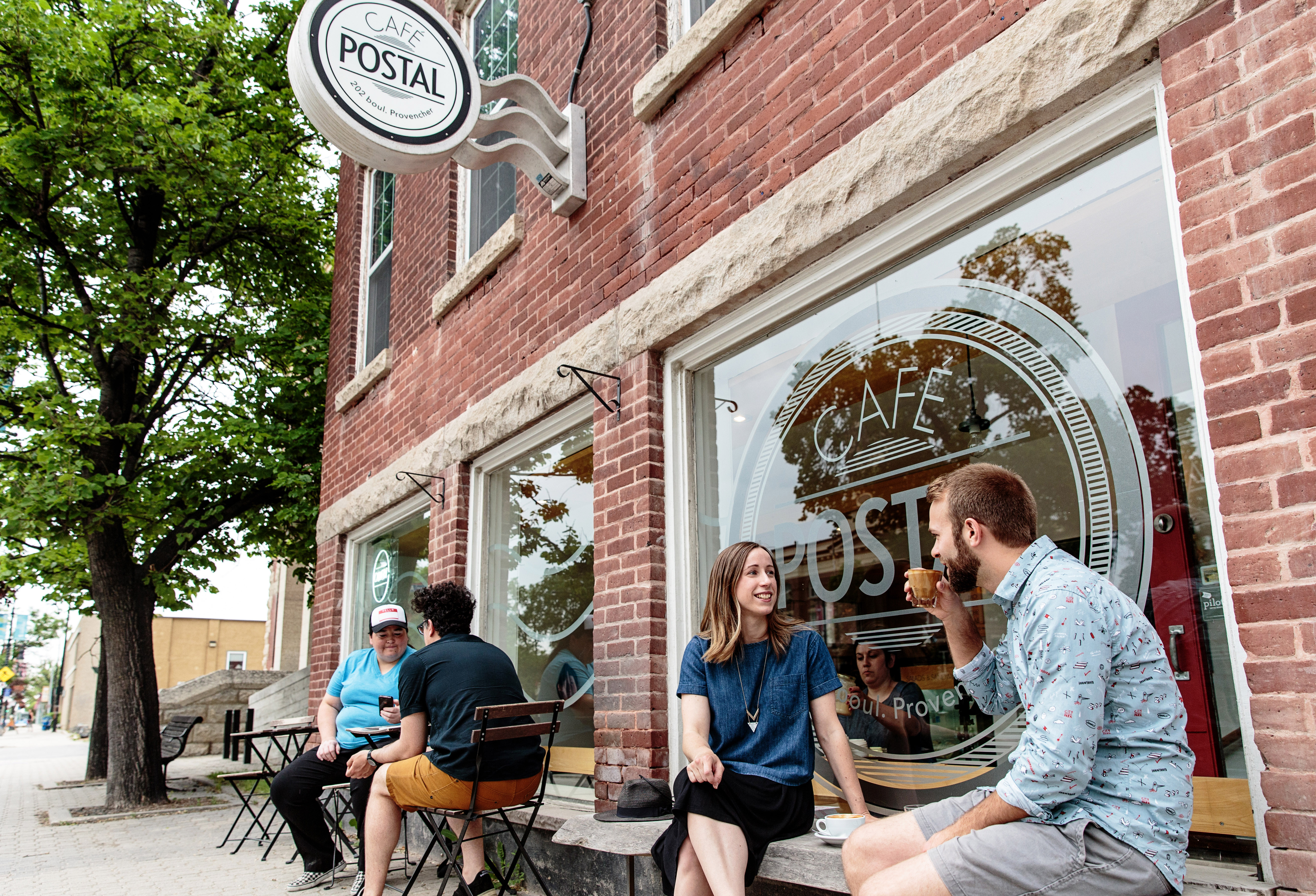 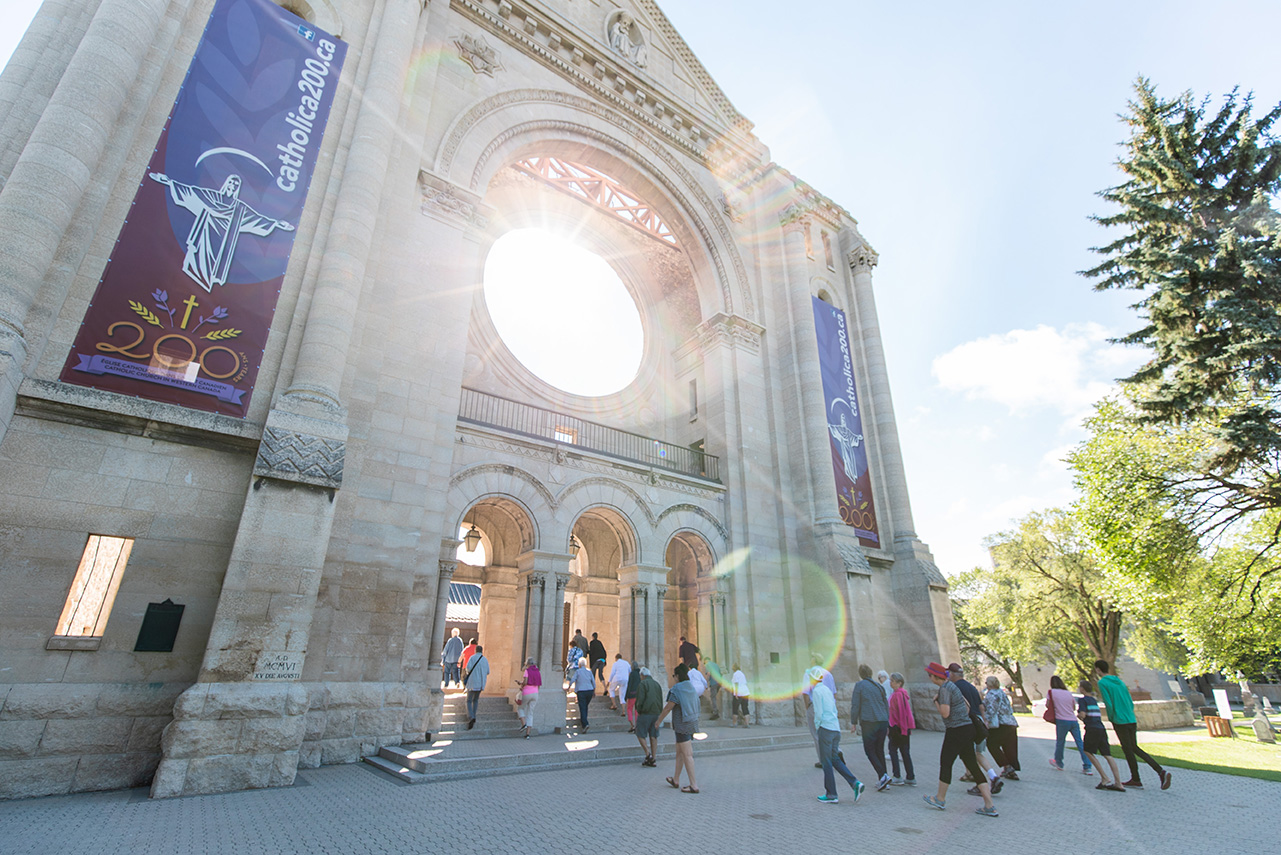 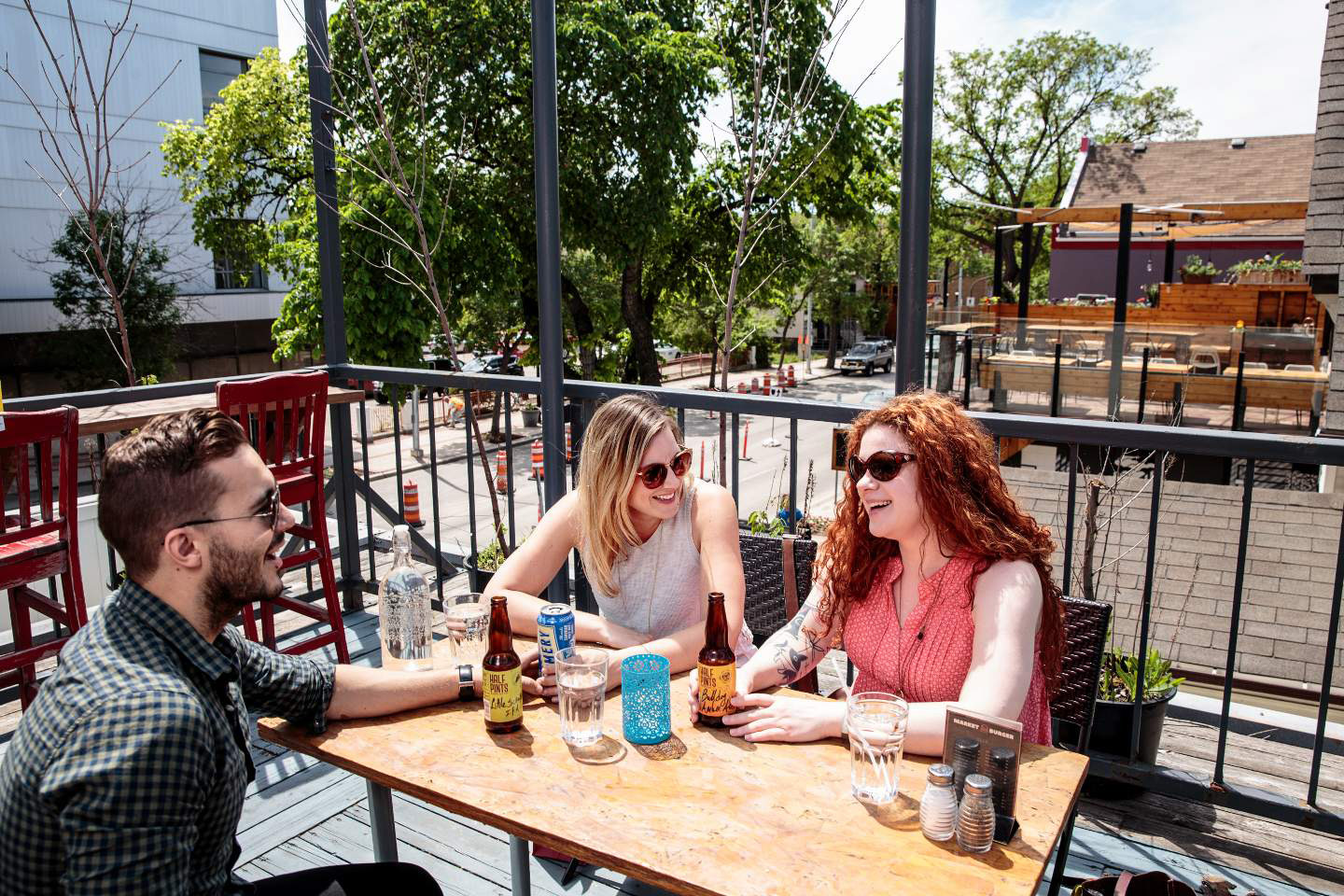 City total population
Dozens of unique neighbourhoods,to fit any lifestyle tastes:
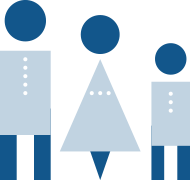 749,500
River Heights
Tuxedo
Exchange District
Osborne Village
St. Boniface
Crescentwood
Wolseley
projected to exceed 1 MILLION by 2035
(2017)
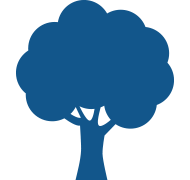 North America’s largesturban elm forest
ECONOMIC DEVELOPMENT WINNIPEG   |   YES! WINNIPEG
Greenspace
97%
Average cottage prices
Over
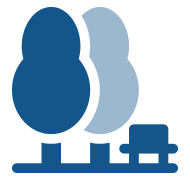 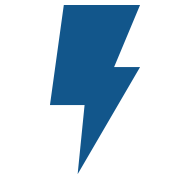 1,300
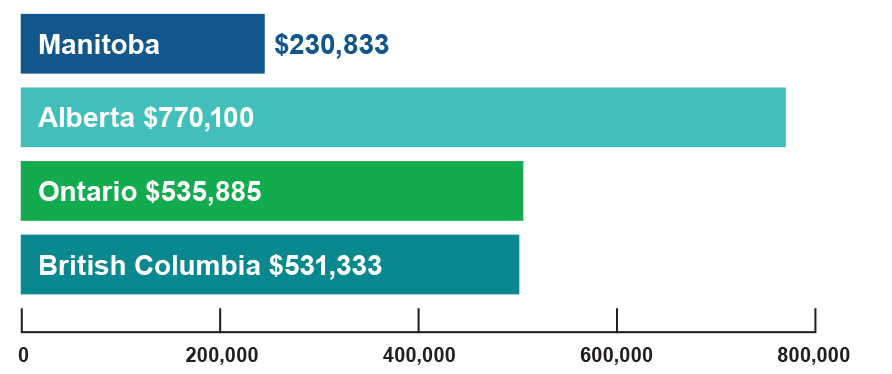 renewable, hydro-electric energy
urban parks
400 km+
1-2 hr
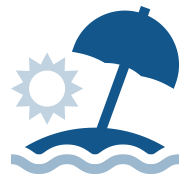 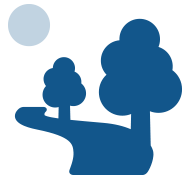 drive to beach andcottage country
of activetransportationpaths
(source: Royal LePage National and Regional Recreational Price Summaries, 2018)
ECONOMIC DEVELOPMENT WINNIPEG   |   YES! WINNIPEG
“This Prairie city   deserves your travel   dollars. Here’s why.”
•••••••••••••••••••••••••••••••••••••••••••••••••••••••••••••••••••••••••••••••••••
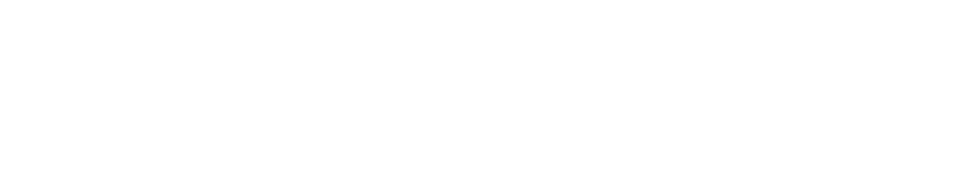 ECONOMIC DEVELOPMENT WINNIPEG   |   YES! WINNIPEG
Secondary schools
Excellent public school system, teaching cutting-edge skills
Access to French education
135 schools offer French Immersion programming
Division scolaire franco-manitobaine offers French-only education, with 29 institutions province-wide
Sisler High School – hands-on interactive digital media program
Technical Vocational High School – excellence in technical program training
Vincent Massey Collegiate – UNESCO-associated school
Glenlawn Collegiate 
– traditional support of performing,    practical, and visual arts
ECONOMIC DEVELOPMENT WINNIPEG   |   YES! WINNIPEG
Secondary schools
Many privateschool options:
Balmoral Hall School (all-girls) (K-12)
CASA Montessori (1-6)
Gray Academy of Jewish Education (K-12)
Immanuel Christian School (K-12)
Linden Christian School (K-12)
Mennonite Brethren Collegiate Institute (6-12)
Springs Christian Academy (K-12)
St. Boniface Diocesan High School (9-12)
St. John’s-Ravenscourt School (K-12)
St. Mary’s Academy (all-girls) (7-12)
St. Maurice School (K-12)
St. Paul’s High School (all-boys) (9-12)
The Laureate Academy (K-12)
Westgate Mennonite Collegiate (7-12)
Winnipeg Mennonite Elementary & Middle Schools (K-8)
ECONOMIC DEVELOPMENT WINNIPEG   |   YES! WINNIPEG
Universities and colleges
Over 60,000 students annually enrolled across all institutions, with over 10,000 annual graduates
Red River Collegeone of Canada’s top 10 research institutions (2018), with over 200 programs and 22,000+ students
40 additional R&D institutions across various sectors
University of Manitoba20+ faculties, offering over 90 degrees to 29,620 students and the largest university in Manitoba
The University of Winnipeg6 faculties, with 9,300+ students on a downtown campus 
Université de Saint-Boniface 8 faculties, and 1,100+ students in Manitoba’s only French-language university 
Canadian Mennonite University5 undergraduate degree programs, 3 graduate degree programs, 900 students
ECONOMIC DEVELOPMENT WINNIPEG   |   YES! WINNIPEG
“The Jets are out,   but Winnipeg is   definitely ‘in’”
•••••••••••••••••••••••••••••••••••••••••••••••••••••••••••••••••••••••••••••••••••
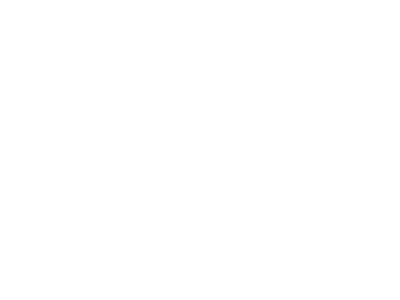 ECONOMIC DEVELOPMENT WINNIPEG   |   YES! WINNIPEG
Experiences and attractions
Canadian Museumfor Human Rights
Journey to Churchill
The Forks
Winnipeg Art Gallery
Canada’s only national museum constructed outside the Ottawa area, and the only museum dedicated exclusively to human rights.
Assiniboine Park Zoo’s star attraction features polar bears swimming just overhead.
a four-season destination with countless indoor and outdoor activities, featuring one of the country’s top food markets.
world’s largest public collection of contemporary Inuit art, and other internationally-acclaimed collections.
ECONOMIC DEVELOPMENT WINNIPEG   |   YES! WINNIPEG
Experiences and attractions
The Exchange District
Thermëa by Nordik Spa-Nature
ManitobaMuseum
FortWhyteAlive
North America’s most extensive turn-of-the-20th-century buildings, filled with boutique shops and restaurants.
Scandinavian-style spa with a huge variety of saunas, steam rooms, and treatments.
a premier collection of artifacts, fossils, planetarium, and a full-scale replica of the 17th century merchant ship Nonsuch.
a 640-acre outdoor oasis including a bison herd, and a flightpath destination for migratory birds.
ECONOMIC DEVELOPMENT WINNIPEG   |   YES! WINNIPEG
Arts and culture
Royal Winnipeg Ballet
Royal Manitoba Theatre Centre
Manitoba Opera
Winnipeg Symphony Orchestra
Manitoba Chamber Orchestra
Canada’s premiere ballet company.
top-quality theatre, while also organizing North America’s second-largest Fringe Festival.
showcasing some of opera’s brightest worldwide talents.
collaborates regularly with the world’s leading soloists.
with a world-renowned annual New Music Festival.
ECONOMIC DEVELOPMENT WINNIPEG   |   YES! WINNIPEG
Arts and culture
Prairie Theatre Exchange
Manitoba Theatre for Young People
Rainbow Stage
Théâtre Cercle Molière
Bell MTS Place
focused on telling Canadian stories through theatre.
youth-focused productions, with a strong theatre school programme.
Canada’s longest-running outdoor theatre.
Canada’s oldest continuously running French theatre.
top concert venue for the world’s biggest touring acts.
ECONOMIC DEVELOPMENT WINNIPEG   |   YES! WINNIPEG
Sports
Multiple professional sports teams, in North America’s biggest sports
Multiple amateur sport opportunities, including in:
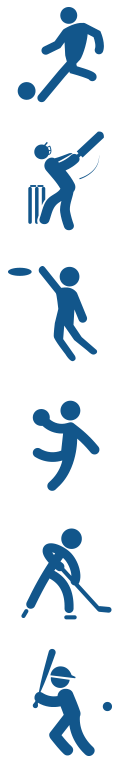 HockeyWinnipeg Jets(National Hockey League)
FootballWinnipeg Blue Bombers(Canadian Football League)
SoccerWinnipeg Valour FC(Canadian Premier League)
HockeyManitoba Moose(American Hockey League)
BaseballWinnipeg Goldeyes(American Association)
Soccer
Cricket
Ultimate frisbee
Dodgeball
Hockey
Baseball
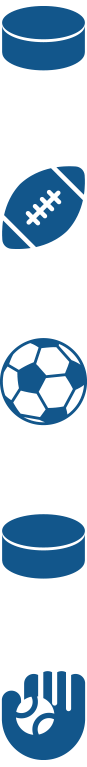 ECONOMIC DEVELOPMENT WINNIPEG   |   YES! WINNIPEG
Restaurants
Some of Canada’s top restaurants
RAW:almond
Restaurants from all corners of the world
Local liquid highlights
an annual pop-up restaurant on a frozen river, attracting world-class chefs
established craft beer, wine, and cocktail offerings including a wide variety of local microbreweries
Clementine one of Canada’s best brunch restaurants
Passero contemporary small plates
Enoteca European-inspired sharing dishes
Sous Sol Parisian bistro in a hidden setting
Segovia Spanish-style tapas
cuisine from dozens of global cultures to satisfy any palate
ECONOMIC DEVELOPMENT WINNIPEG   |   YES! WINNIPEG
Shopping
Outlet CollectionWinnipeg
CF Polo Park
Boutique storefronts
Seasonal shopping
Winnipeg’s luxury shopping mall.
many local shops located in walkable neighbourhoods throughout the city (Exchange District, Academy Road, Osborne Village, Corydon Avenue).
multiple farmers markets and pop-up shops operating throughout the year.
designer stores at discount prices.
ECONOMIC DEVELOPMENT WINNIPEG   |   YES! WINNIPEG
Festivals and events
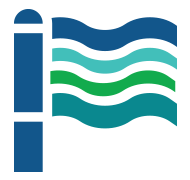 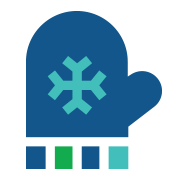 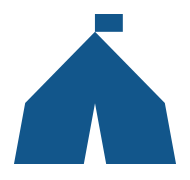 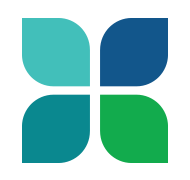 Folkloramathe world’s largest and longest-running multicultural celebration
Festival du Voyageur Western Canada’s largest winter festival, celebrating Manitoba’s Francophonie roots
Winnipeg Pride Festival10-day LGBT* pride festival
Winnipeg hosts festivals
130 days
of the year
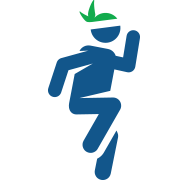 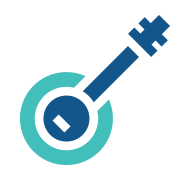 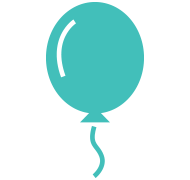 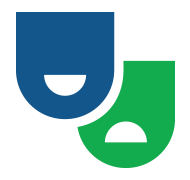 Manito Ahbee celebration of Indigenous arts, culture, and music – and one of North America’s largest Pow Wows
Winnipeg Fringe Theatre Festival Canada’s second-largest fringe festival showcase
Winnipeg Folk Festival one of North America’s premier outdoor music festivals
DesignatedInternational Festivals and Events city 2018
ECONOMIC DEVELOPMENT WINNIPEG   |   YES! WINNIPEG
“Vaguely exotic, totally   obscure and an absolute   must visit destination.”
•••••••••••••••••••••••••••••••••••••••••••••••••••••••••••••••••••••••••••••••••••
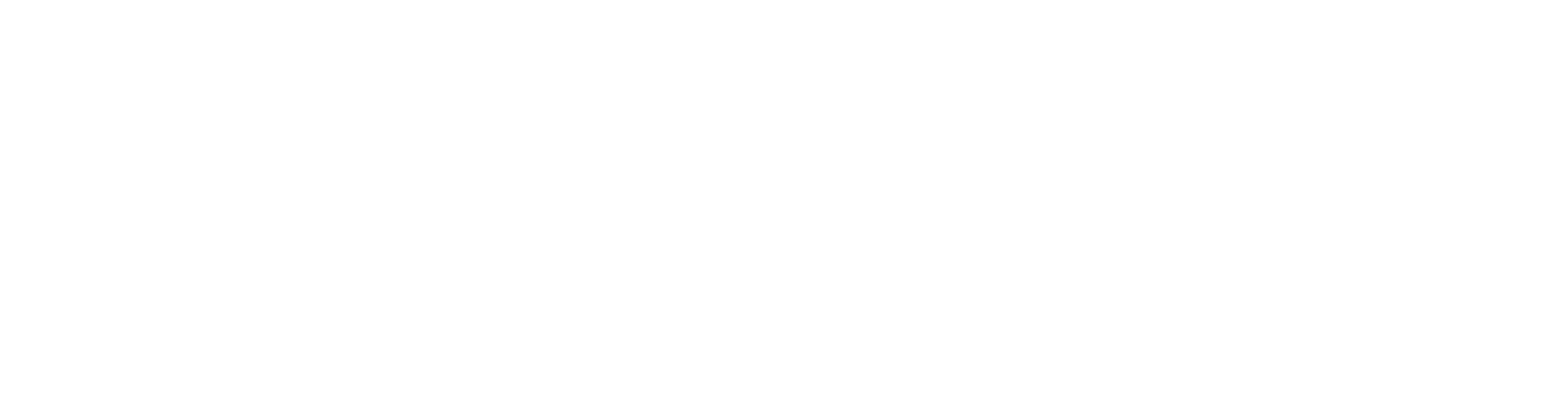 ECONOMIC DEVELOPMENT WINNIPEG   |   YES! WINNIPEG
International hub
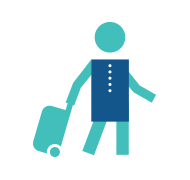 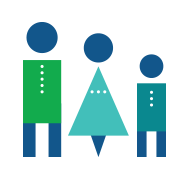 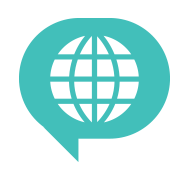 Over 100languagesspoken in the city
Nearly150,000international migrants have moved to Manitoba since the year 2000
Multiple programs to assist with immigration
Manitoba Provincial Nominee Program multiple streams to attract economic migration
Start-Up Visa Program attracting entrepreneurs wanting to start their business in Winnipeg
Immigration, Refugee and Citizenship Canada dedicated service channel through federal immigration programs, with two-week permit processing
Employment and Social Development Canada program where innovative companies can access talent required for growth
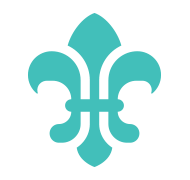 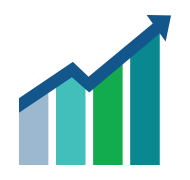 Winnipeg has thehighest per capita growth rateby immigration in Canada
One of the largestFrancophonecommunitiesin Canada outsideof Québec
(Statistics Canada, 2017)
ECONOMIC DEVELOPMENT WINNIPEG   |   YES! WINNIPEG
Transportation and location
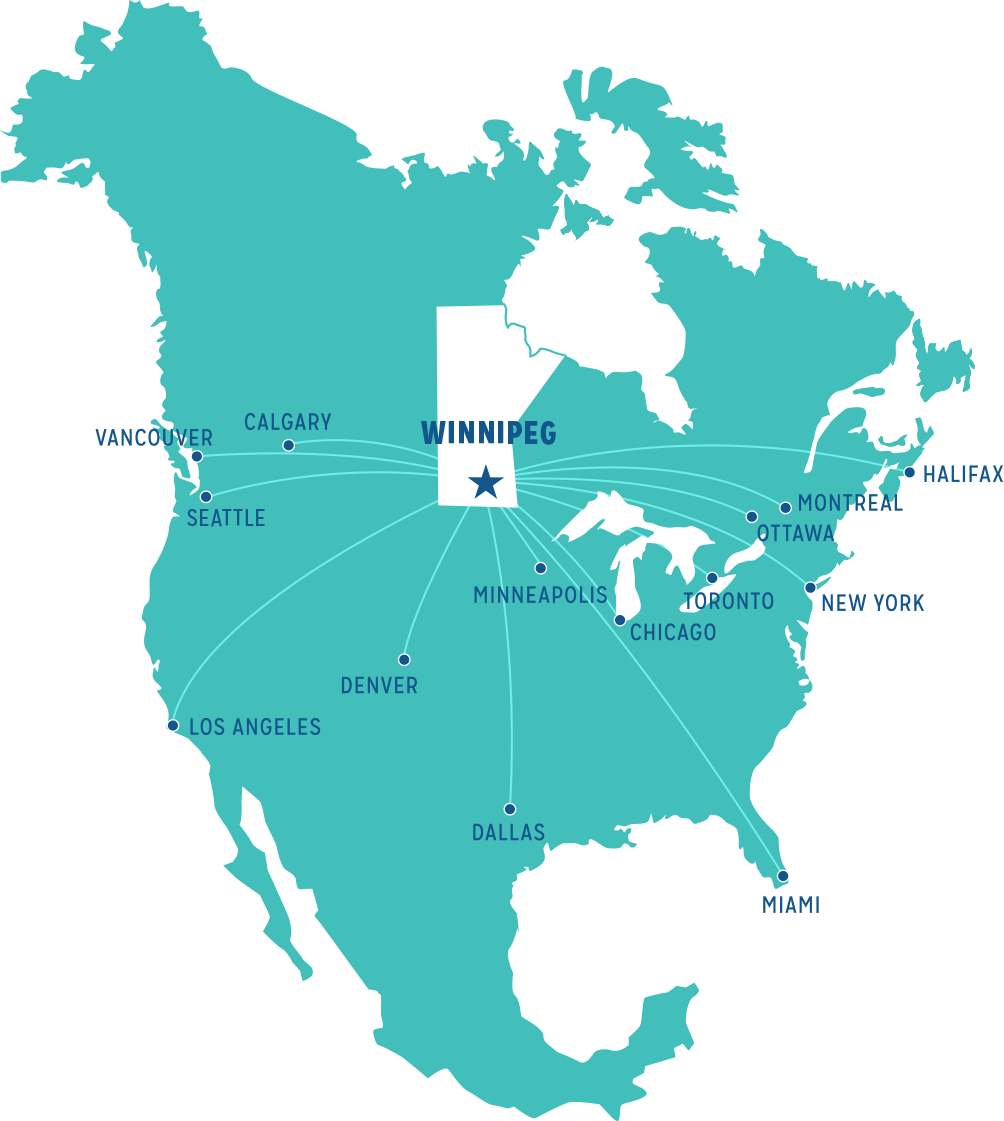 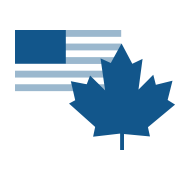 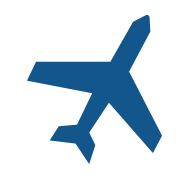 Geographic centre of North America
James A. Richardson International Airport has a 24-hour, unrestricted international airport – only 20 minutes from the downtown area
Only 100km from the fourth-largest Canada/U.S. border crossing
62 airline routes, connecting directly to most major North American cities
Average commute times
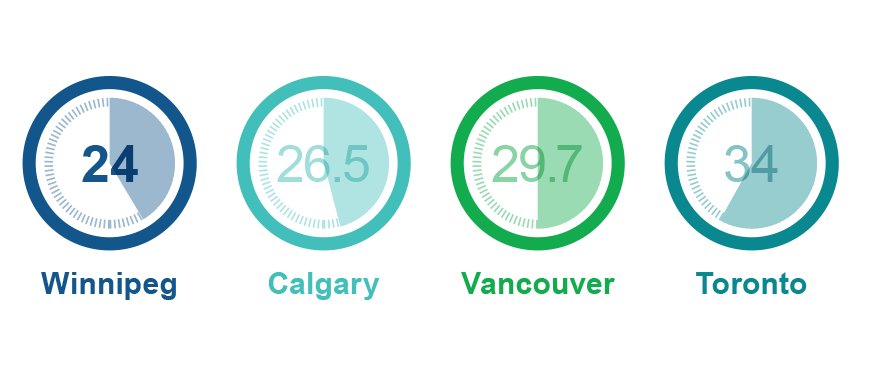 (in minutes)
(source: Statistics Canada, 2016)
ECONOMIC DEVELOPMENT WINNIPEG   |   YES! WINNIPEG
Business climate
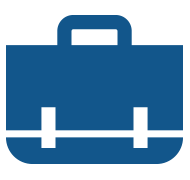 Average job tenure 2017
(Months)
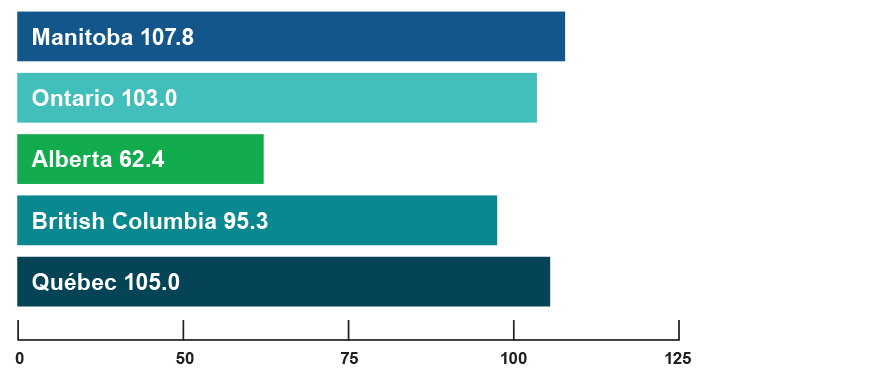 Winnipegunemploymentrate of
6.3%
(2018)
(Source: Statistics Canada, Table 14-10-0055-01)
(Source: Statistics Canada, Table 14-10-0294-01)
ECONOMIC DEVELOPMENT WINNIPEG   |   YES! WINNIPEG
“This delightful city – nicknamed   the ‘Peg – is a fabulous destination in   its own right. And, it seems, visitors are   finally awake to its charms: cutting-edge   museums and architectural marvels,   top-notch eateries, fun cultural events…   all set within the enticing context of   the city’s booming history.”
•••••••••••••••••••••••••••••••••••••••••••••••••••••••••••••••••••••••••••••••••••
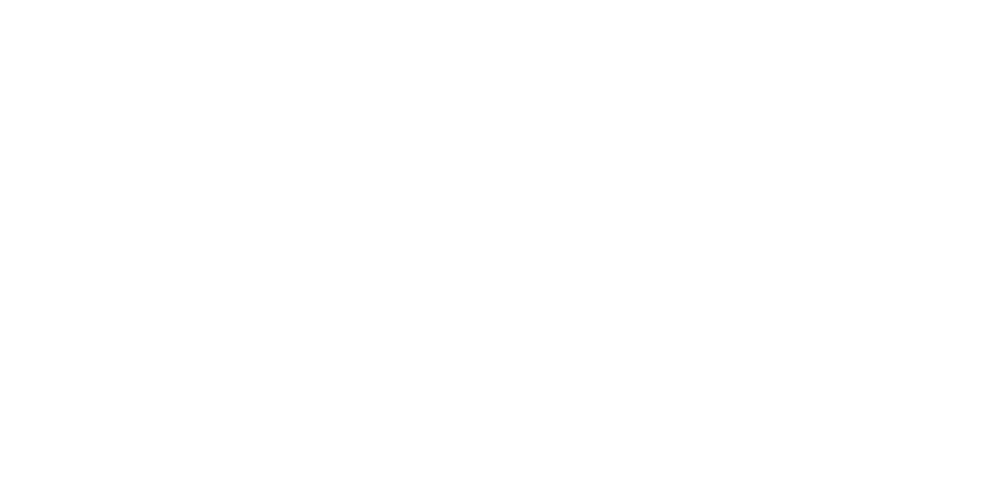 ECONOMIC DEVELOPMENT WINNIPEG   |   YES! WINNIPEG
Fun facts
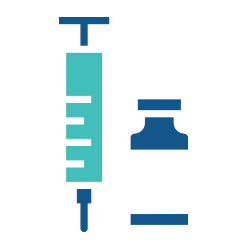 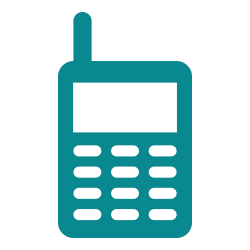 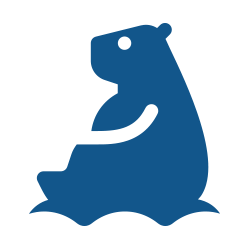 The vaccine to cure Ebola was created in Winnipeg in 2015
Winnie the Pooh was named after Winnipeg
The cell phone was invented by a Winnipegger
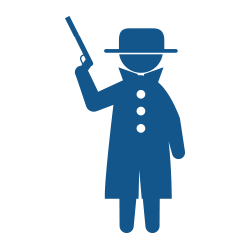 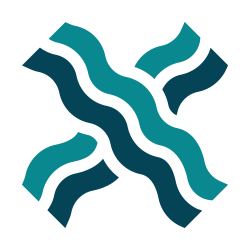 The packaging for all bacon sold in North America is made in Winnipeg
James Bond is modeled after Winnipeg-born spymaster Sir William Stephenson.
ECONOMIC DEVELOPMENT WINNIPEG   |   YES! WINNIPEG
“[Winnipeg] has all the amenities   of a big city – a vibrant dining   scene, a world-class zoo,   fascinating neighborhoods –   but with plenty of green space   and a compact footprint.”
•••••••••••••••••••••••••••••••••••••••••••••••••••••••••••••••••••••••••••••••••••
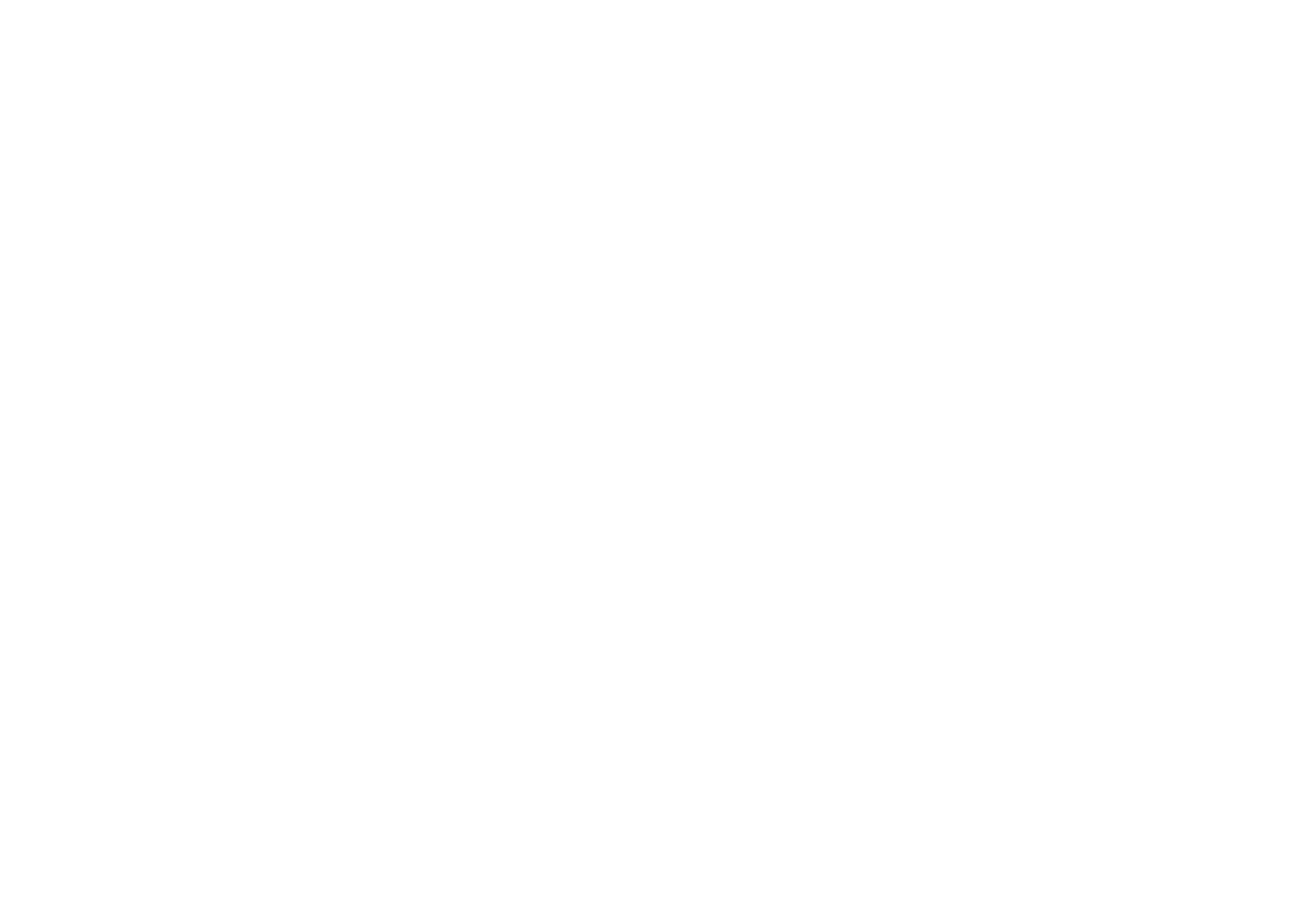 – Stacy Brooks
ECONOMIC DEVELOPMENT WINNIPEG   |   YES! WINNIPEG
Additional resources
To find out more about Winnipeg, visit:
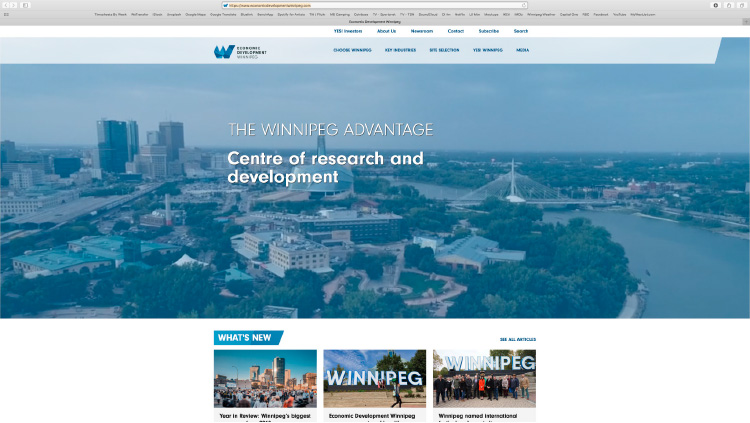 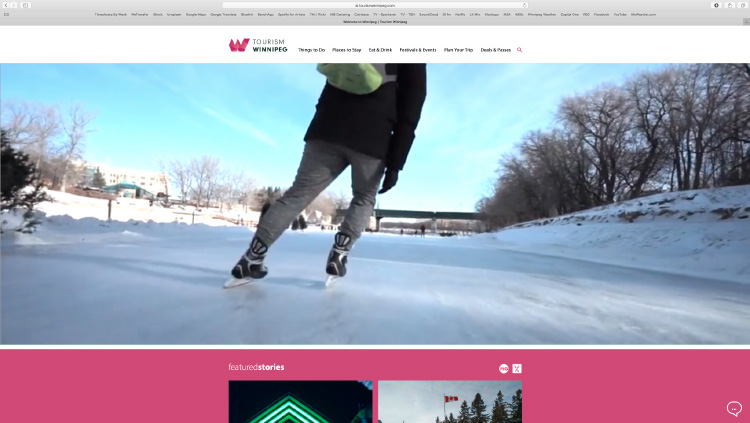 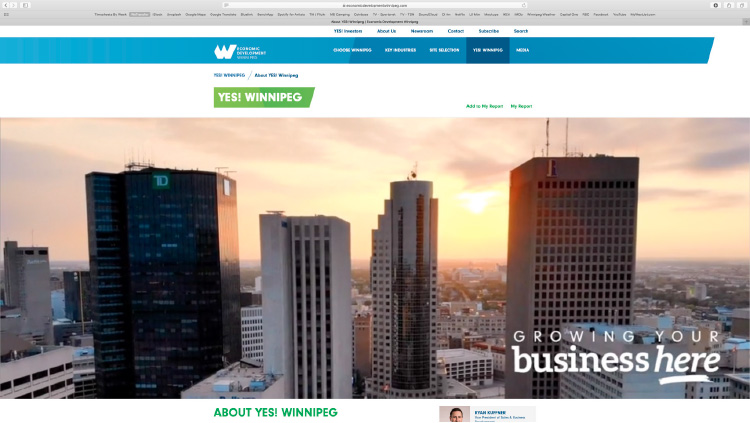 Edwinnipeg.com
Tourismwinnipeg.com
Yeswinnipeg.com
Suite 810, One Lombard Place  |  Winnipeg, Manitoba  |  Canada R3B 0X3       Edwinnipeg.com
Additional resources
Videos:
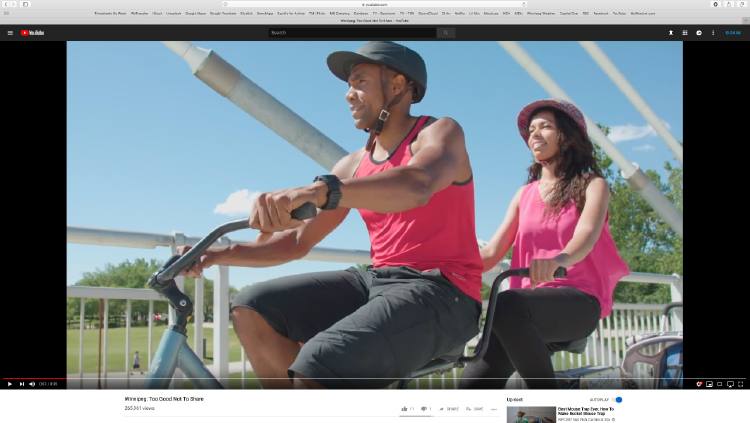 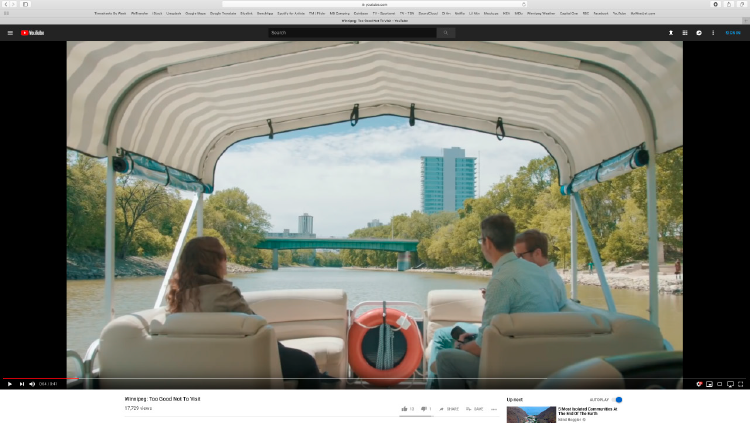 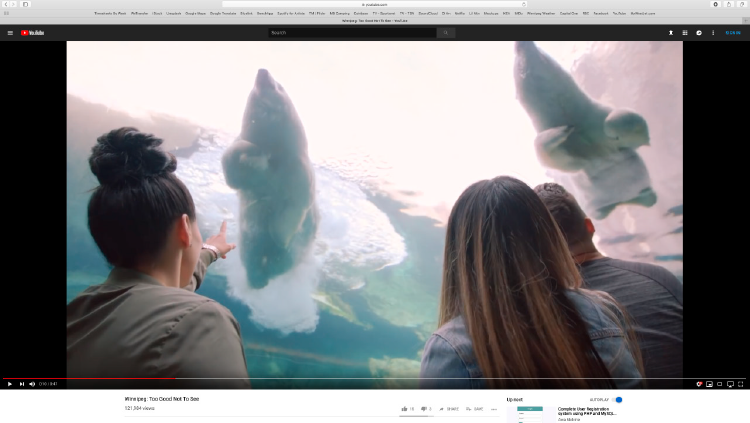 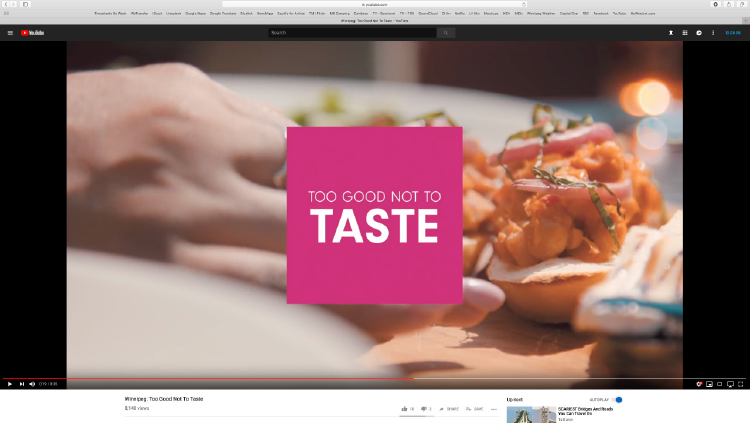 https://www.youtube.com/watch?v=3uAfzofZVt8
https://www.youtube.com/watch?v=HWcISSJvDak
https://www.youtube.com/watch?v=uLTT7niDrb8
https://www.youtube.com/watch?v=WZ8RitmAgaU
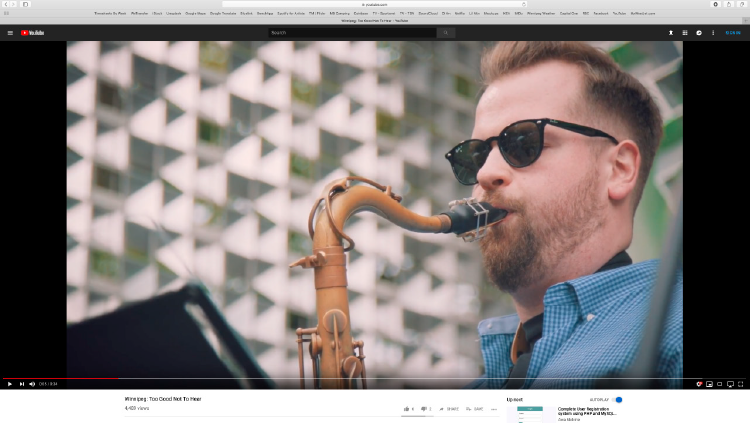 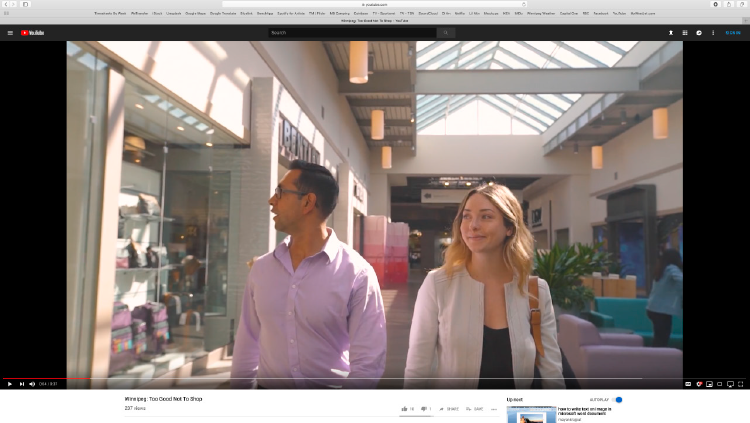 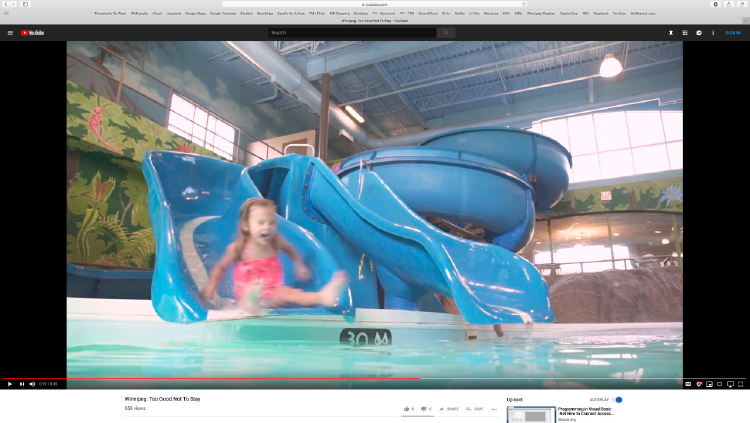 https://www.youtube.com/watch?v=LAhnl6HIcYI
https://www.youtube.com/watch?v=J9fSHHES3-g
https://www.youtube.com/watch?v=zcol-i6Ylck
Suite 810, One Lombard Place  |  Winnipeg, Manitoba  |  Canada R3B 0X3       Edwinnipeg.com